一年級健康與體育第四單元自我保護小勇士
建立「身體自主權」的觀念
認識身體界線與尊重他人的身體自主權
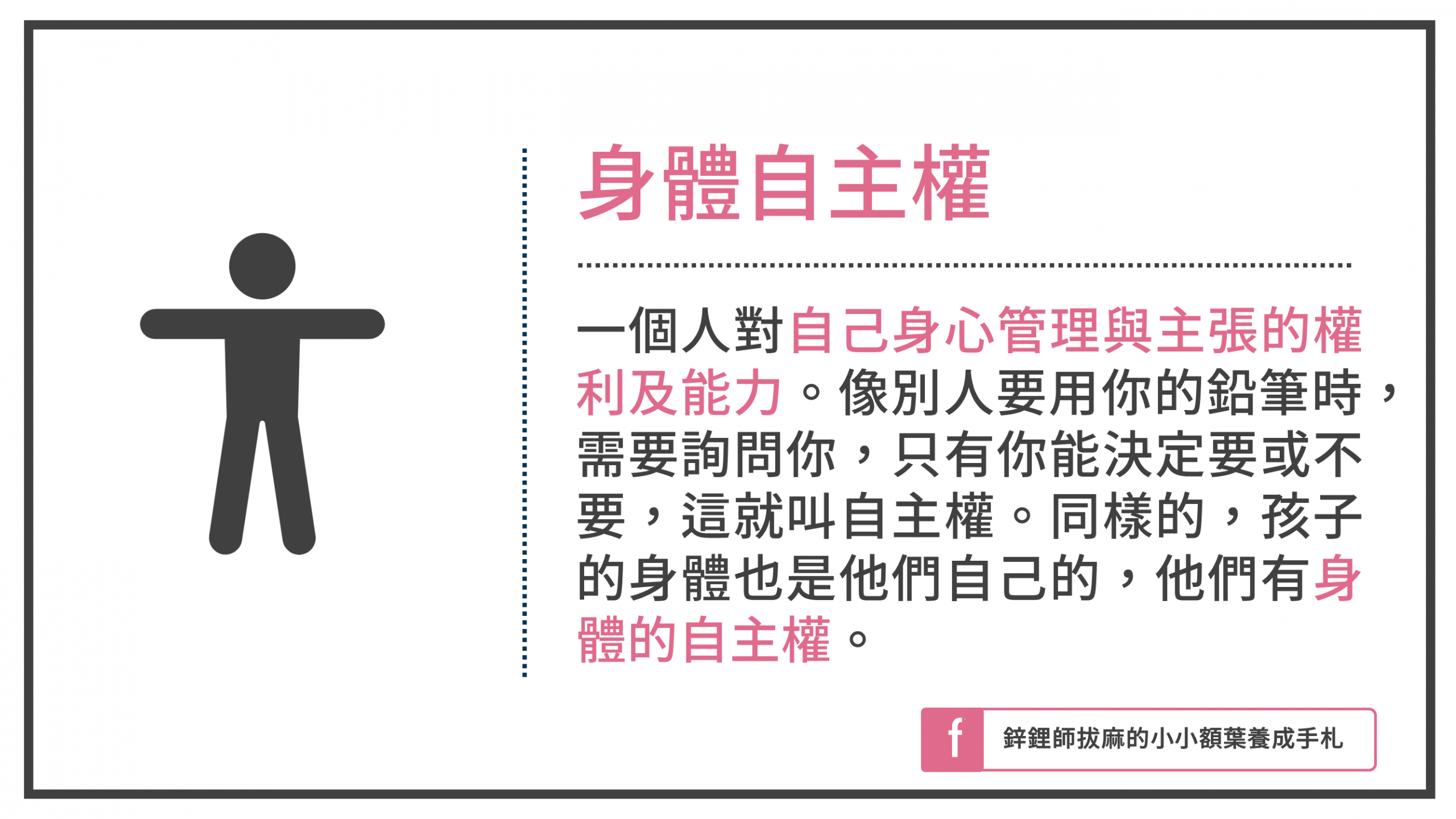 認識隱私權與日常生活的關係
『不要就是不要』
教兒童自我保護的繪本

https://youtu.be/8IotZI0KUOQ
分辨有侵犯行為的身體碰觸
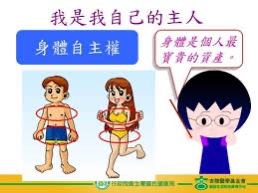 我會保護自己的身體
點選影片內容：https://youtu.be/ZKTWkd6OyZg